المحاضرة الخامسة
مادة :  التخطيط و البرمجة في التدريب الرياضي.
المستوى : السنة الثانية ليسانس التدريب الرياضي.

أهداف المحاضرة: - الدورات الإعدادية المتوسطة (MESOCYCLE).
                      - أنواع الدورات الإعدادية المتوسطة.
-  الخطة أو الدورة التدريبية المتوسطة:Mésocycle  
- تتشكل الدورة المتوسطة من 3-6دورات صغيرة وقد تتمثل في دورة الحمل الشهرية والتي تتلازم مع الإيقاع الحيوي الشهري للقدرات البدنية و الوظيفية و النفسية و العقلية للرياضي ،كما تشكل جزء أساسي يتكرر بأشكال متدرجة الشدة على مدار السنة التدريبية لتمثل في إجمالها الدورة التدريبية الكبرى والتي ترتبط بها مواسم التدريب المتتالية و يمكن أن يتغير إيقاع الدورات المتوسطة ،إذ تستمر أكثر من 6 أسابيع و حتى 8 أسابيع.
الخطط التدريبية
-  الخطة أو الدورة التدريبية المتوسطة:Mésocycle  
- تتوقف الدور المتوسطة على مستوى الرياضي و إمكانياته على التكيف و إستعادة الإستشفاء وطرائق تخطيط تشكيل الدورات الصغيرة ، أما شكل الدورات المتوسطة يختلف حسب الهدف الذي وضعت من أجله إذ يرتبط ذلك بأهداف مواسم أو مراحل التدريب من ناحية و موقع تسلسلها في الموسم التدريبي من ناحية أخرى.
الشكل الموالي يوضح موضع الخطة المتوسطة مقارنة بالدورة المتوسطة والسنوية:
الخطط التدريبية
- أنواع الدورات المتوسطة: تقسم الدورة المتوسطة إلى: 
1-الدورة المتوسطة الإعدادية والمراقبة:Mésocycle de préparation et de controle
تتكون من 2-3دورات إعدادية صغيرة وتهدف لاستكمال الإعداد البدني العام للوصول للإعداد البدني الخاص خاصة ما يتعلق بالنواحي الوظيفية في الجسم و المتمثلة في التحمل ،تحمل السرعة ، تحمل القوة مع الإرتقاء بمستوى المرونة، القوة المميزة بالسرعة مع رفع مستوى المهارات الخاصة لكل نشاط رياضي عند التدريب وتستخدم عند بدء إعداد الرياضي في موسم الإعداد العام.
 كما يمكن أن تبرمج عند عودة الرياضي بعد إصابة أو مرض لمدة من الزمن وبعد إنهاء موسم المسابقات المكثف ، وتكون الشدة في حدود (الشدة المتوسطة) مع الناشئين وحتى أقل من القصوى في بعض التدريبات مع المتقدمين مع مراعاة الحجم المناسب.
- كما تبدأ هذه الدورة غالبا بعملية عملية تقييمية لقدرات الرياضي سواء البدنية أو الفنية.
الخطط التدريبية
2- الدورة المتوسطة التأسيسية:Mésocycle fondamentale
تتكون من 4-6دورات صغيرة حسب وضع وظروف الموسم التدريبي.
-كما يمكن أن تحتوي كل دورة تأسيسية  على دورة متوسطة من (دورتين إعداديتين عامتين صغيرتين) أحدها إعدادية خاصة ثم إستشفائية مثل (إعداد عام،إعداد خاص، إستشفائية) أو 4 دورات صغيرة أحدها تمهيدية ثم دورتان إعداديتان خاصتان ودورة إستشفائية مثل(تمهيدية، إعداد خاص، إستشفائية ) 
تتميز بأن لها دور مهم لإستكمال مستوى القدرات البدنية الخاصة عن طريق تطوير النواحي الوظيفية الحيوية للرياضي والوصول بحجم حمل التدريب إلى معدله الطبيعي والذي يتناسب مع قدرات الرياضي .
الخطط التدريبية
كما تعمل على تطوير مستوى المهارات الخاصة لكل نشاط (الفنية والخططية) عند إستخدام الأساليب التدريبية الحديثة إضافة إلى تحقيق هدف الدورة عن طريق تقنين الحمل التدريبي بإستخدام دورات التدريب الصغرى والتي تلعب الدورة الصغرى الإستشفائية دورا أساسيا لتجنب الحمل الزائد.
الخطط التدريبية
3- الدورات المتوسطة التدريجية:Mésocycle Graduel
      - تدرج الدورات المتوسطة التدريجية بهدف التطوير التدريجي لقدرات الرياضي وتكون كقاعدة للدورات التي تليها ، وكثيرا ما يكون العمل يهدف إلى تطوير القدرات الهوائية للرياضي.
فيما يلي نموذج عن الدورات المتوسطة التدريجية:
الخطط التدريبية
4- دورة الإعداد للمنافسات : Méso cycle de pré-compétition
هذه الدورة خاصة بمرحلة ما قبل المنافسات وتتميز مهامها بالعمل على إكمال نقاط ضعف الرياضي الخاصة بالقدرات البدنية وتثبيت المهارات الفنية مع تجهيز وإعداد الرياضي نفسيا لخوص المنافسات بروح عالية والوصول بحمل التدريب إلى الأقصى باستخدام مكونات الحمل بما يخدم هدف المرحلة(شدة عالية، راحة طويلة، حجم قليل).
الخطط التدريبية
وتهدف دورة المنافسة إلى :

المحافظة على اللياقة البدنية المكتسبة.
التواجد في لياقة بدنية مثالية قبل كل مقابلة.
اتباع مبدأ التدرج في التدريب و التكيف.
 يتم التدرب على جميع صفات البدنية خلال كل دورة صغيرة مع الاهتمام أكثر بصفة معينة بالتناوب بين الدورات الصغيرة علة أن تنهي الدورة المتوسطة بدورة صغيرة للاسترجاع. كما هو موضح في الشكل الموالي.
الخطط التدريبية
توجد أنوع أخرى من الدورات المتوسطة أكثر خصوصية ترتبط بشدة وحمل التدريب نجد من بينها: 
- دورة متوسطة ذات توجه حجم: mésocycle orienté volume 
تتضمن الدورات صغيرة تزداد تدريجيا من حيث الحجم.
الخطط التدريبية
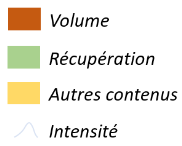 - دورة متوسطة ذات توجه حجم المتموج: mésocycle orienté ondulé
تتضمن دورات صغيرة يعتمد فيها المدرب على حجم التدريب لا الشدة مع التناوب بين الحجم الكبير و المتوسط. الملاحظ أنه كلما زاد الحجم نقصت الشدة و العكس صحيح.
الخطط التدريبية
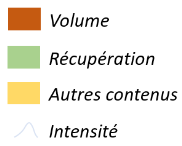 - دورة متوسطة ذات توجه الشدة العالية: mésocycle orienté intensité
تتضمن دورات صغيرة تتميز بحجم تدريبي صغير و شدة عالية.
الخطط التدريبية
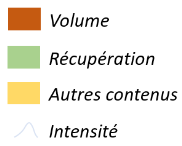 رابط مهم للإطلاع عليه:

https://www.mobilesport.ch/aktuell/performance-athletique-planification-et-gestion-dentrainement-la-metaphore-du-sandwich/#
الخطط التدريبية
- دورة متوسطة ذات توجه الشدة المتموج : mésocycle orienté intensité ondulé 
تتميز الدورة المتوسطة ذات الشدة العالية المتموجة بالتناوب و التعاقب بين الدورات الصغيرة ذات الشدة العالية و المتوسطة.
الخطط التدريبية
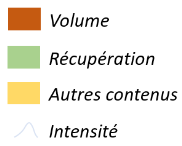 - دورة متوسطة ذات توجه الشدة المتموج : mésocycle orienté intensité ondulé 
تتميز الدورة المتوسطة ذات الشدة العالية المتموجة بالتناوب و التعاقب بين الدورات الصغيرة ذات الشدة العالية و المتوسطة.
الخطط التدريبية
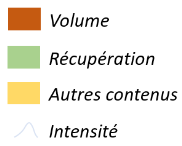 - دورة الشهرية الموجهة: mésocycle orienté cycle mensuel 
يتضح من خلال الشكل الموالي حجم التدريب و علاقته بالصفات البدنية، والترتيب المفروض إتباعه، فالمدومة الخاصة ترتبط بحجم أكبر و شدة متوسطة في حين أن القوة و السرعة يقل الحجم في مقابل زيادة الشدة.
الخطط التدريبية
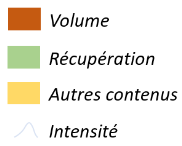 - مثال لتعاقب الدورات المتوسطة:
الخطط التدريبية
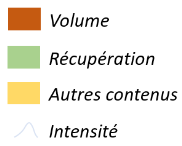 - مثال لتعاقب الدورات المتوسطة:
الخطط التدريبية
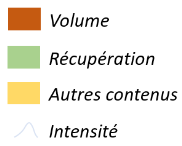 مراجع المحاضرة:
     - أحمد عطية فتحي. (2017). أساسيات تدريب كرة القدم. القاهرة: دار الفكر العربي، ط2.
     - وجدي مصطفى الفتاح،محمد لطفي السد. (2002). الأسس العلمية للتدريب الرياضي للاعب والمدرب. المينيا: دار الهدى للنشر و التوزيع.
      - أبو العلاء أحمد عبد الفتاح " التدريب الرياضي المعاصر" دار الفكر العربي (الطبعة، مصر،الأولى) القاهر2112.
          - L.P. Matveiev, « Aspects fondamentaux de                  l’entrainement », edition Vigot,         1983.
رابط إلكتروني:
https://www.mobilesport.ch/aktuell/performance-athletique-planification-et-gestion-dentrainement-la-metaphore-du-sandwich/#
- من خلال ما جاء في محاضرة اليوم ، أنجز دورة متوسطة (Mésocycle) في تخصص كرة القدم موضحا:
                           - نوع الدورة المنجزة 
                           -  مستوى شدة وحجم التدريب. 
                           -  عدد الدورات الصغيرة (Microcycle) المكونة للدورة المتوسطة .(Mésocycle)
أعمال موجهة :
السلام عليكم.........
 
إلى المحاضرة الموالية